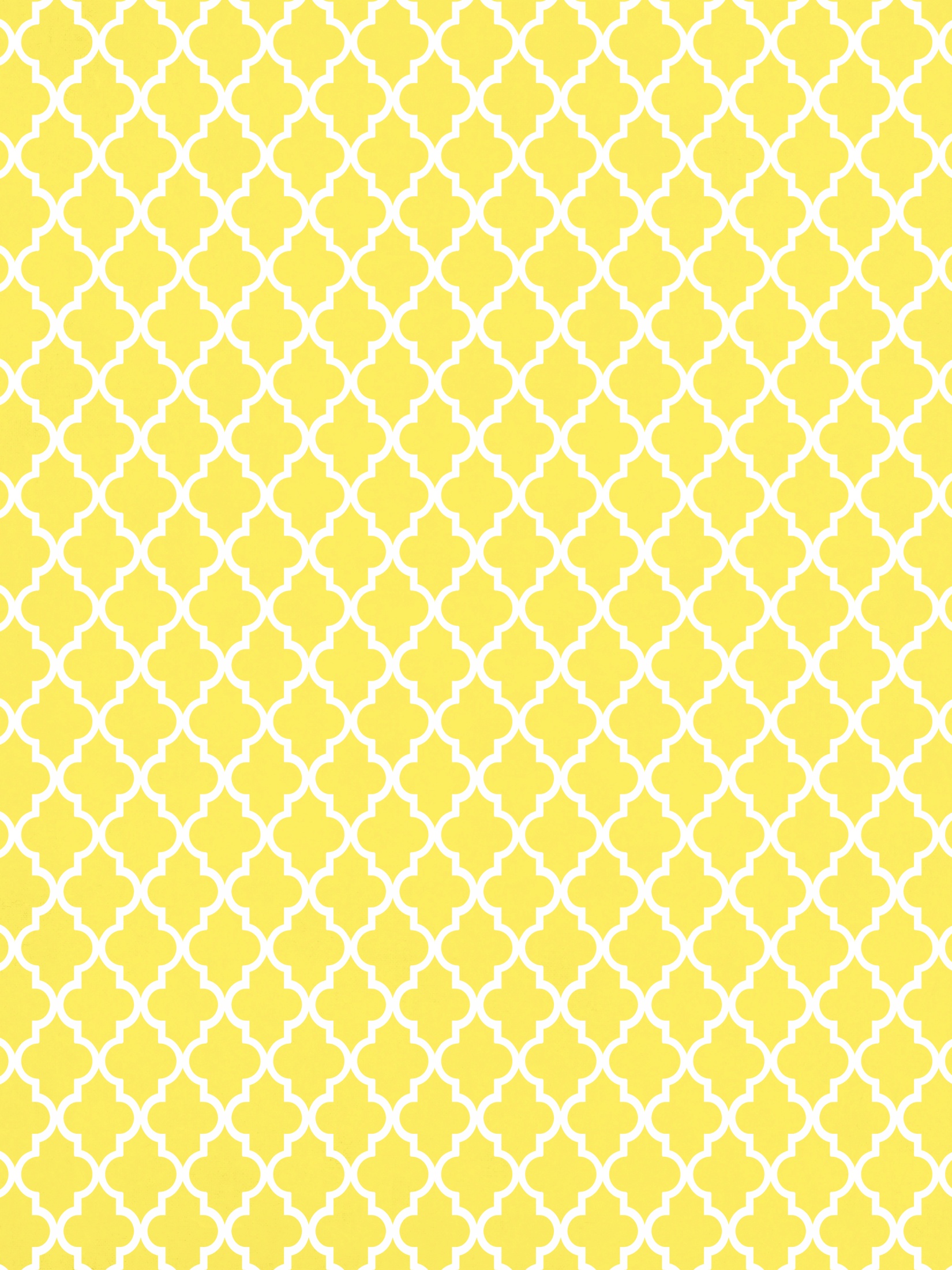 OCT. 31 – NOV. 3, 2016
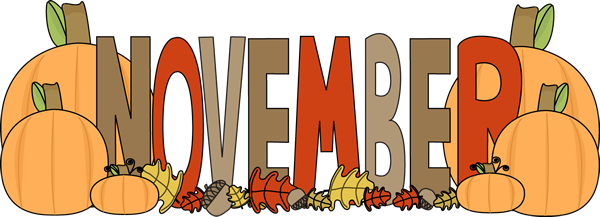 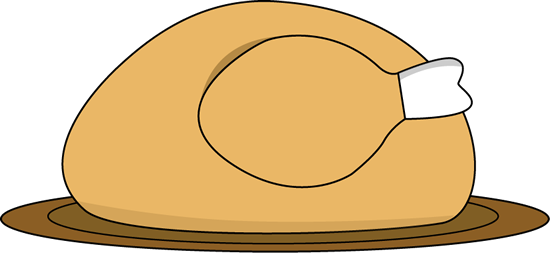 Ms. Crouse andMrs. Leverence
Second Grade
alcrouse@interact.ccsd.netaaleverence@interact.ccsd.net
Thank you to all who contributed to our class Halloween party. The students had a great time – and so did the teachers! There were some great costumes, too.   

Our classes are in need of zippered baggies of all sizes, especially gallon and sandwich sizes. If you would be willing to donate, we would really appreciate it. 

November has several days of non-attendance. Please mark your calendars. 

We are currently in the process of constructing a webpage on www.sandyvalleyschool.com  where we will post information about the first and second grade classes and digital copies of papers sent home. Keep an eye out!
What’s going on in school:Reading: Fluency/comprehensionMath: AdditionWriting: Complete Sentences / DetailsSocial Studies: Election Day
Read 20 minutes each evening.
Nov. 1: Christopher’s birthdayNov. 8: Election Day- No SchoolNov. 11: Veterans’ DayNov. 23: Andy’s birthdayNov. 24: ThanksgivingNov. 21-25: Thanksgiving Week- No School all week
IMPORTANT DATES
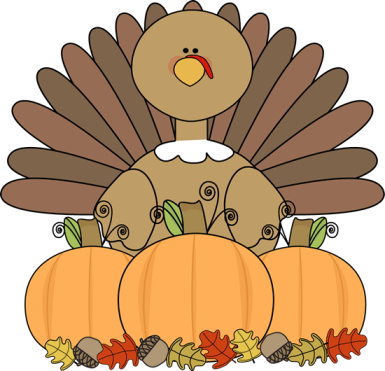 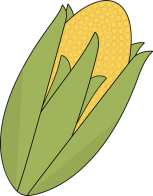 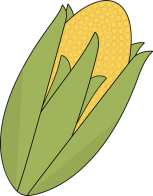